Monitorering av støy
ved Politiets Nasjonale Beredskapsenter
StatusrapportJuni 2022
Jon Nordbyjon@soundsensing.no
Sensor posisjoner
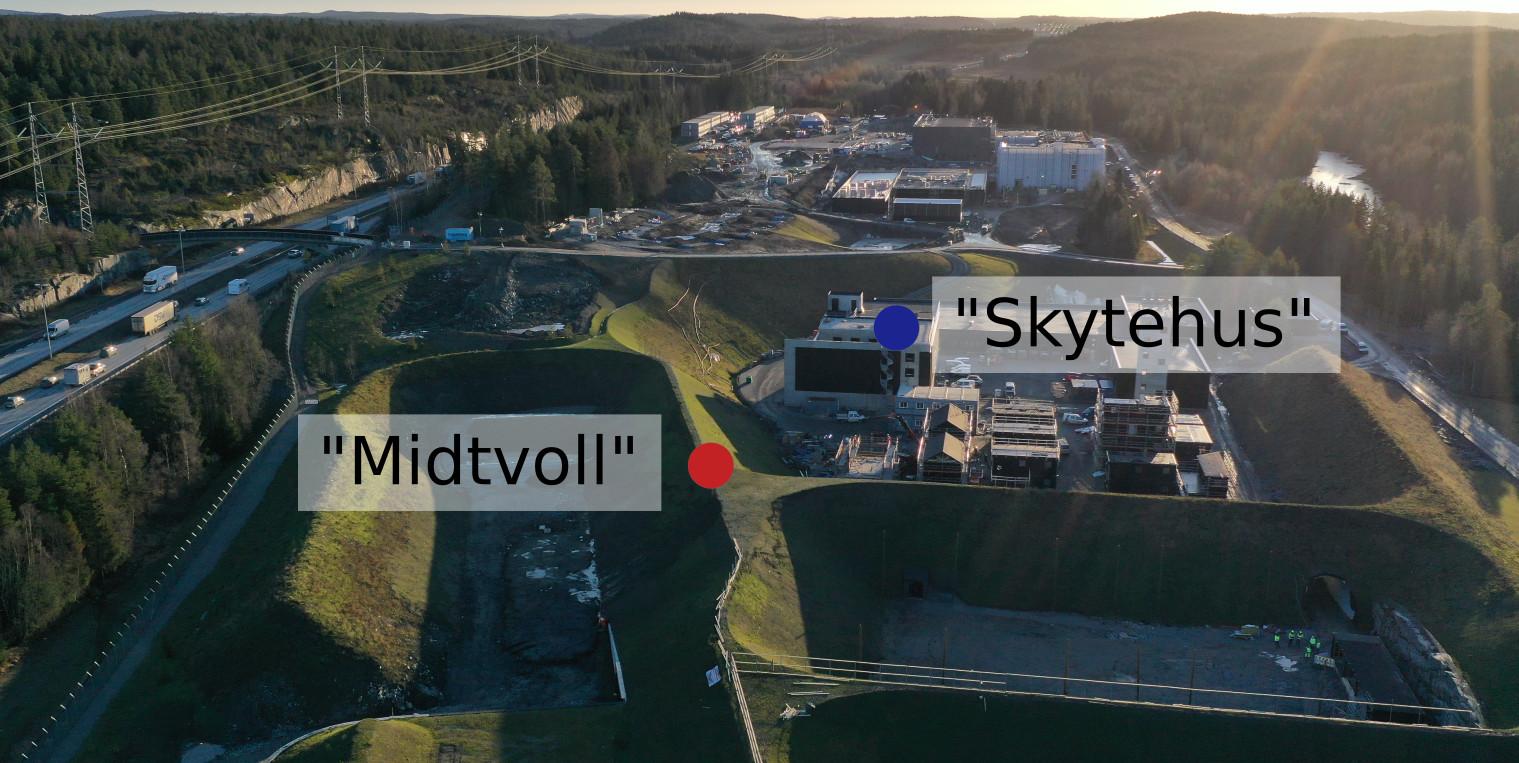 Merk: gammelt bakgrunnsbilde, fra byggeperiode
Status sensor-system
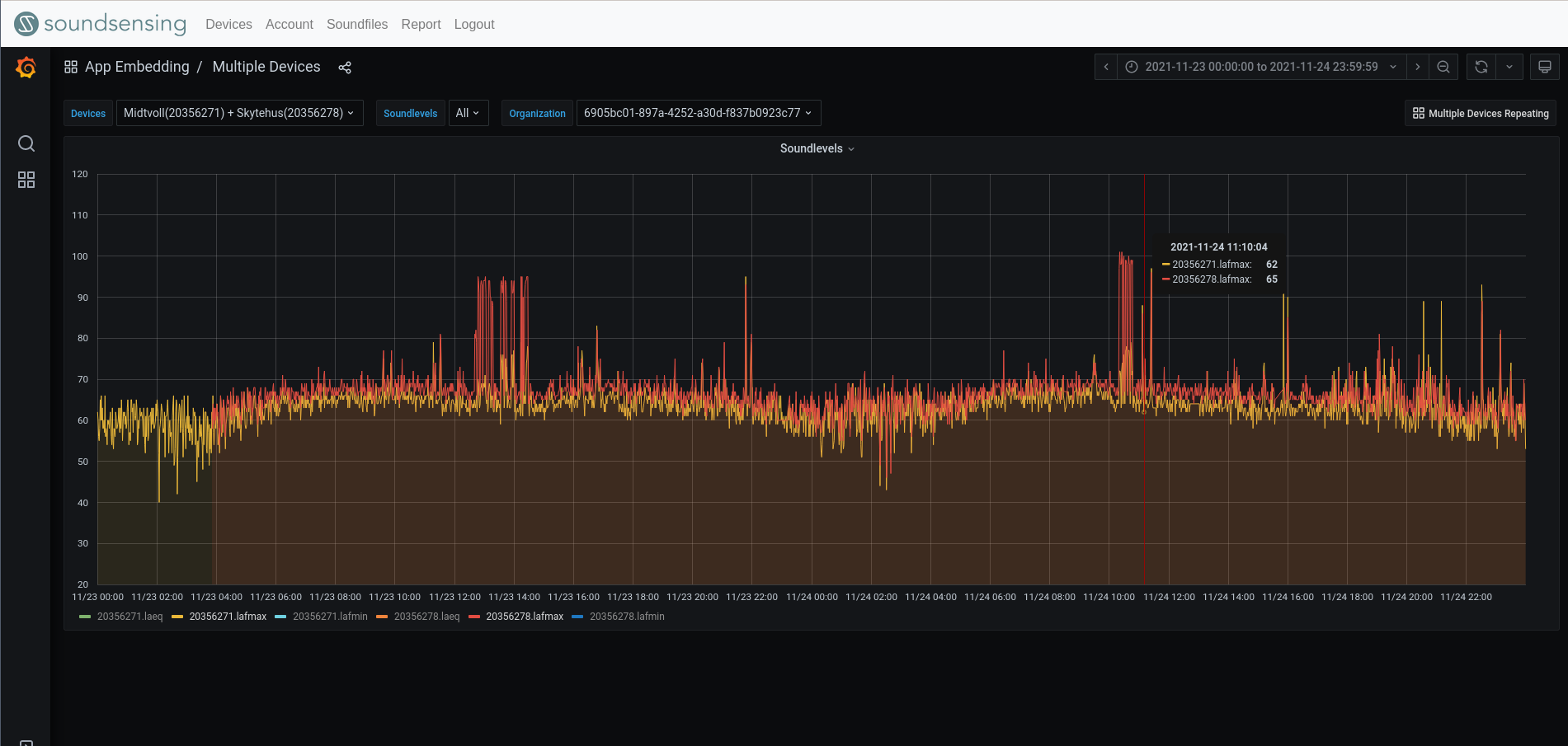 Operativt fra 07.07.2021
Opplæring og tilgang gitt til PNB i Oktober 2021.

Avvik på på en sensor ble oppdaget 28.11.2021.
Vedlikehold og bytte av sensorer ble gjennomført 21.12.2021
Ingen betydelige avbrudd eller avvik siden da.
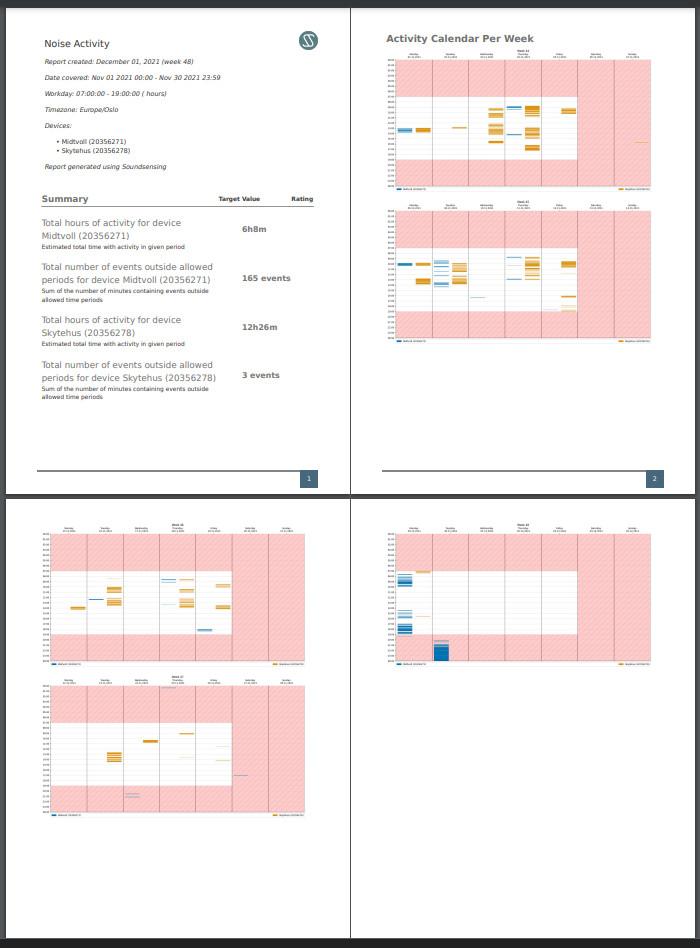 Eksempel data
Resultater
Perioden 21.01.2021 - 01.06.2022
Kriterier
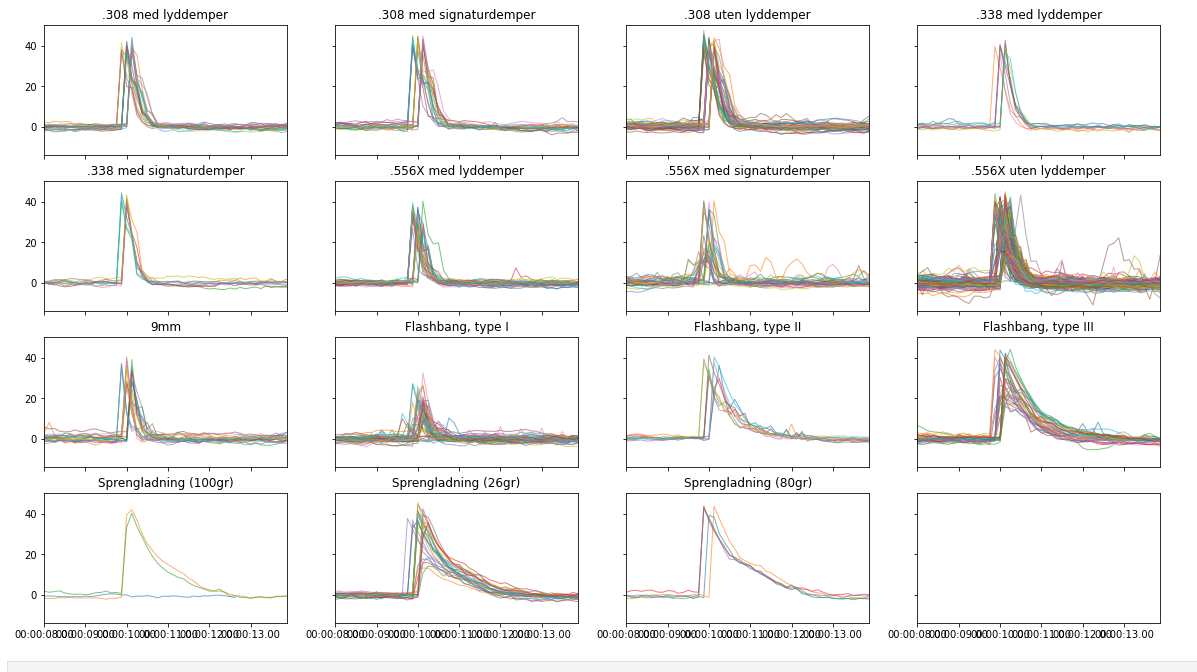 For å kunne være en kandidat til støyhendelsefra skytetrening eller eksplosjons-trening må den ha

En topp i lydnivået
LAFmax >= 75 dB

og

En brå endring i lydnivå på kort tid
LAF.delta > 6.0 dB

ved sensorene på senteret.
Antall hendelser
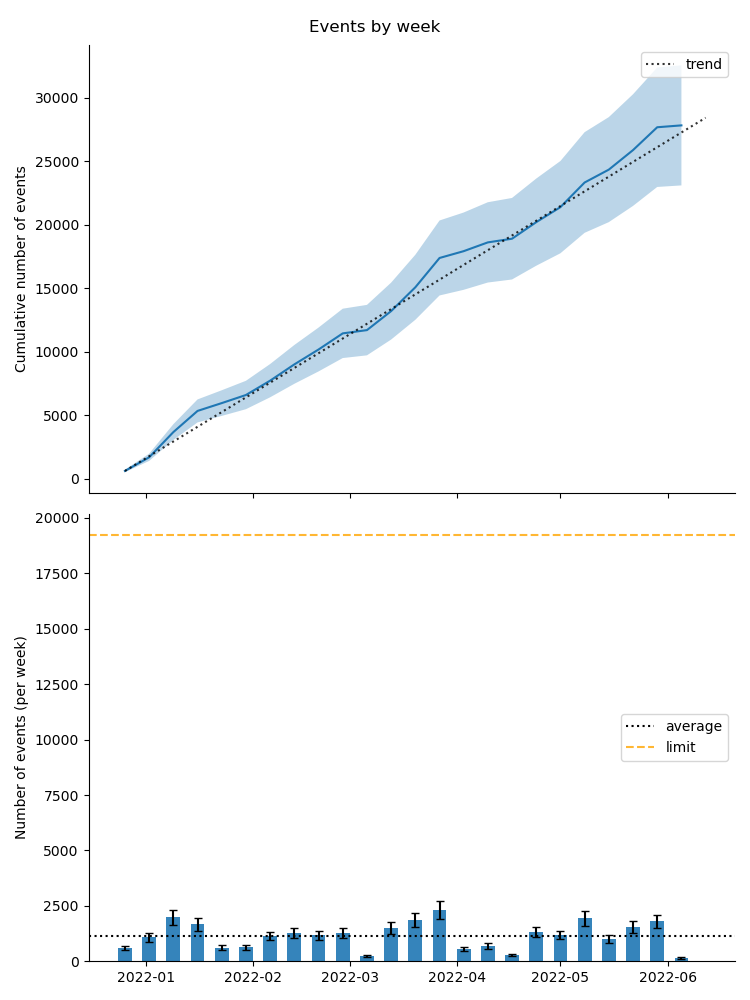 Reguleringsplan og støyberegninger tillater opptil 2 millioner skudd utendørs.

Vi viser et scenario på 1M hendelser årlig (snitt 19’230 per uke) som referanse.

Dagens nivå basert på detekterte hendelser ligger mange ganger under denne grensen.
Overhold av tidsgrenser
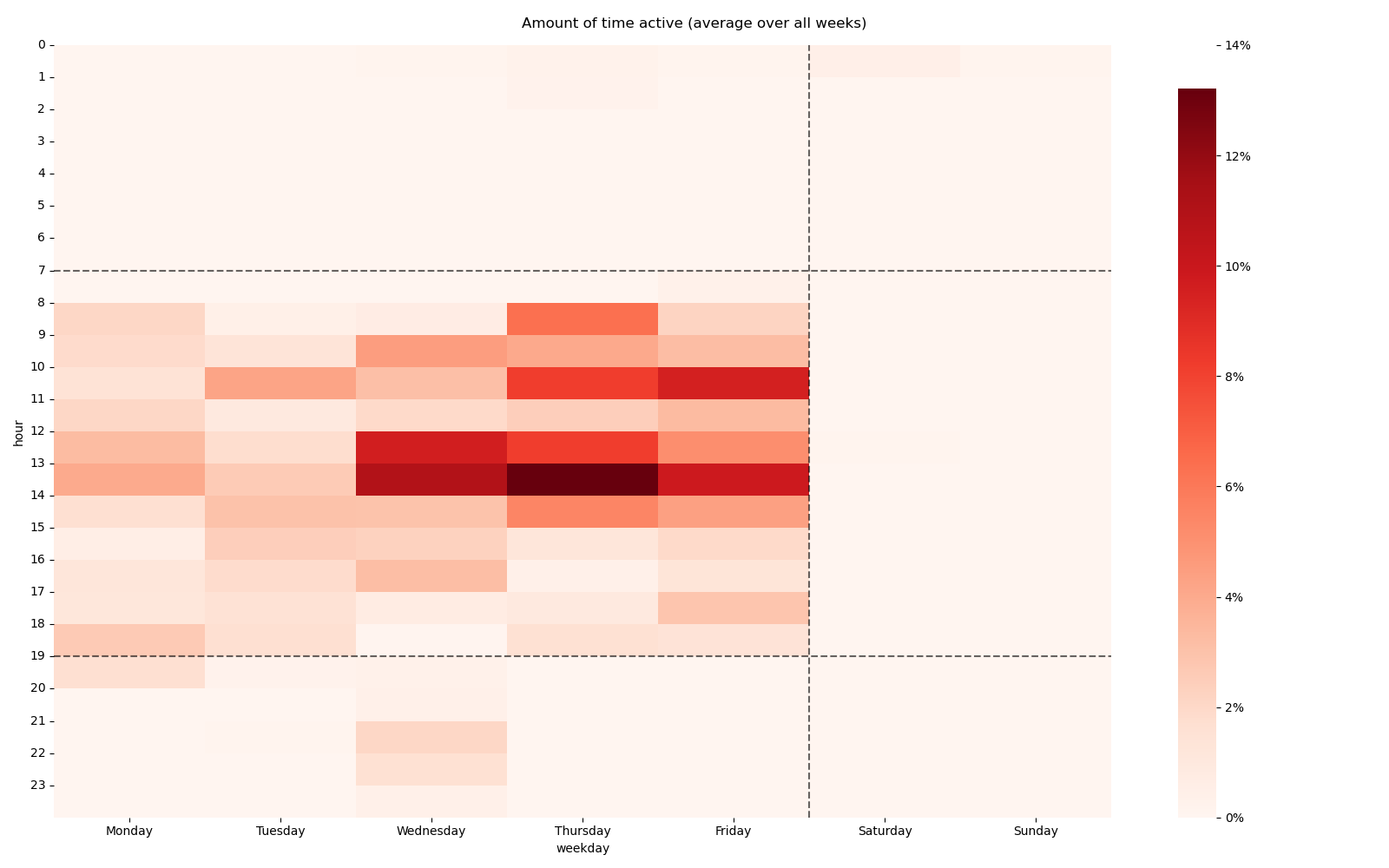 Treningsaktivitet utendørs er tillatt07:00 til 19:00 på hverdager,og ikke på helgedager.

I tillegg tillates det for den siste onsdagen i hver måned aktivitet fra 19:00 til 23:00

Sensordata viser at tidsgrensene er blitt fulgt meget godt.
Registreringer
Ca 200 stk 1-minutt perioder hadde mulig aktivitet detektert utenfor tillatt tids-område.
Disse ble manuelt gjennomgått.

Majoriteten av disse var falsk positiv grunnet regn/vind.

10 registreringer før 23:00 den 31.12.2021 antas å være fyrverkeri. 23:00 til 01:00 er ignorert.

To tidsperioder har en del impulsstøy. Årsak er ukjent.

Tirsdag 11.01.2022, klokken 21:05 til 22:10(5 aktive minutter, kun Skytehus)
Tirsdag 03.05.2022, klokken 19:20 til 19:50(5 aktive minutter, hovedsaklig Skytehus)

Resterende 20 perioder var isolerte støy-hendelser,lav sannsynlighet for å være trenings-aktivitet.
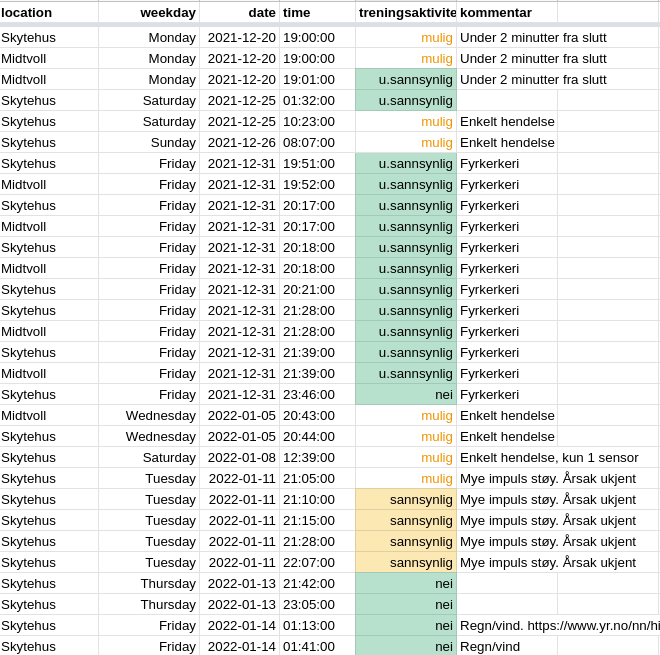 Utdrag fra manuell gjennomgang
Monitorering av støy
ved Politiets Nasjonale Beredskapsenter
Spørsmål?
Jon Nordbyjon@soundsensing.no
Om Soundsensing
Soundsensing er et teknologi-selskap grunnlagt i 2019. De har utviklet en IoT lydsensor som måler, identifiserer, og loggfører lydkilder.

Selskapet springer ut fra forsknings- og teknologimiljøet på Norges Miljø og Biovitenskapelige Universitet (NMBU).

https://soundsensing.no
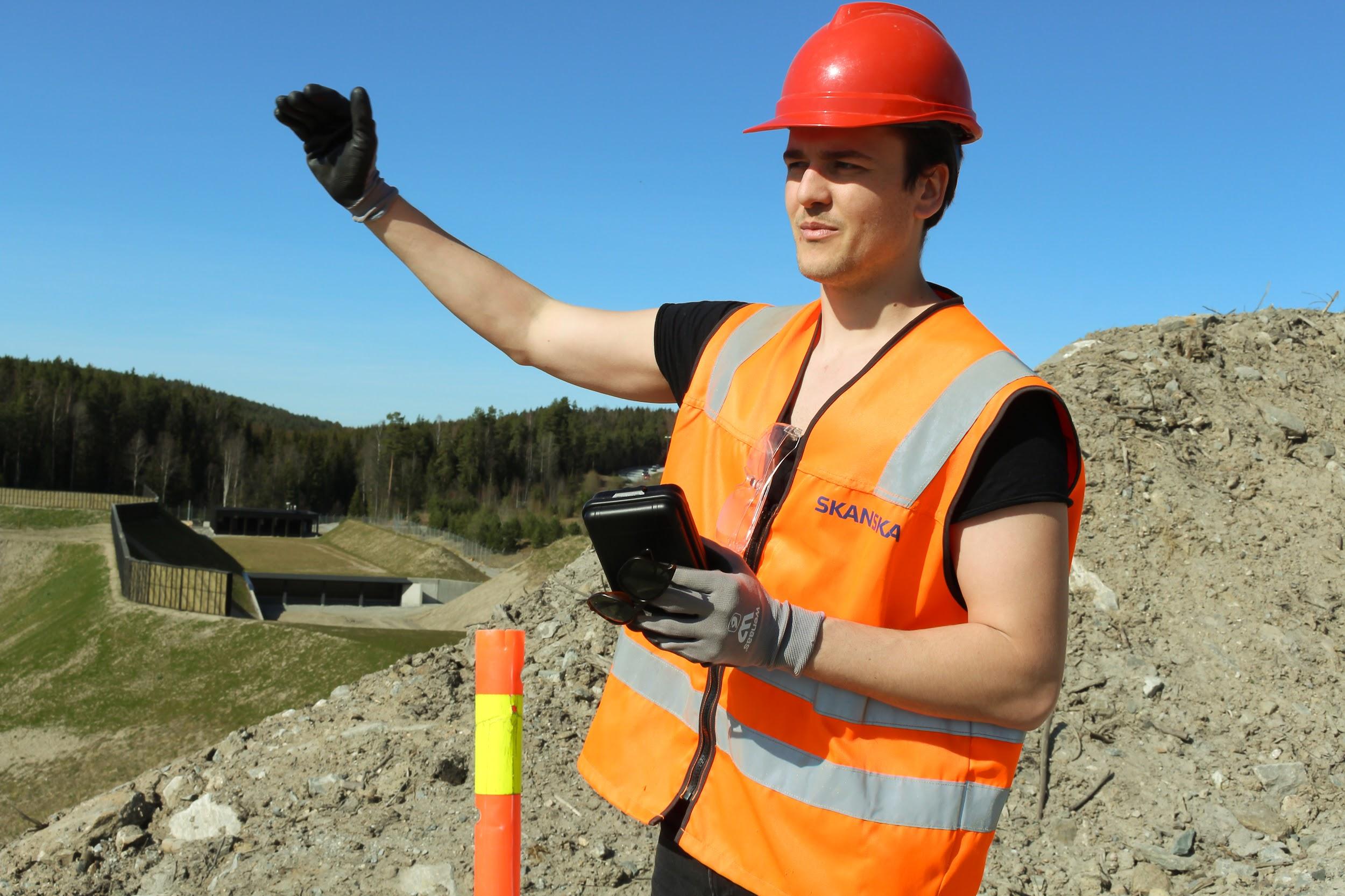 Soundsensing på Politiets Nasjonale Beredskapsenter. Fra artikkel i ØBFoto: Karin Hanstensen
Publisert forskning
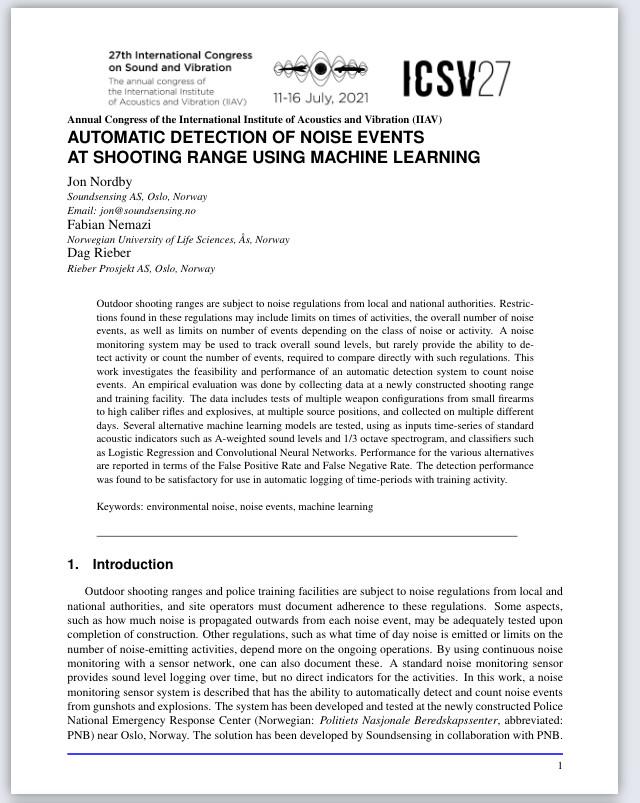 Automatic Detection Of Noise Eventsat Shooting RangeUsing Machine Learning
2 vitenskaplige artikler basert på PNB fase 1 mulighets-studie har blitt publisert på anerkjente internasjonale konferanser innenfor støy.

Masterstudent Fabian Nemazi har gjort sin hovedoppgave ved NMBU, og ble uteksaminert i Juni 2021.
J. Nordby, F. Nemazi, D. Rieber(2021)
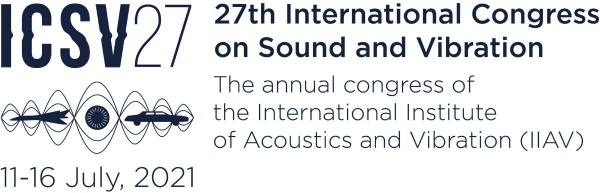 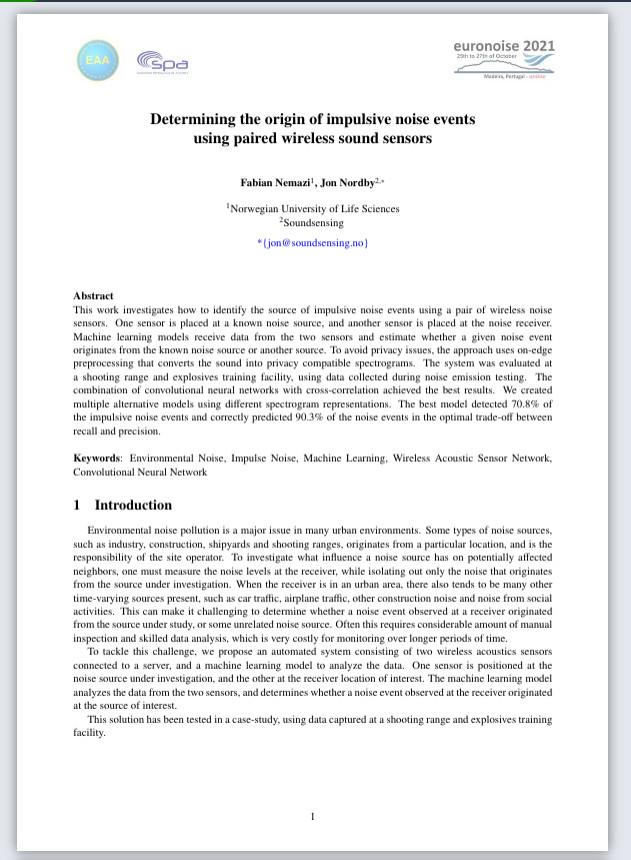 Determining the originof impulsive noise eventsusing paired wireless sound sensors
F. Nemazi, J. Nordby (2021)
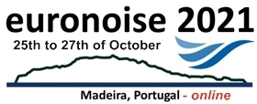